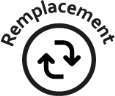 Régulation Naturelle
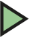 Biocontrôle
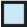 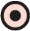 Contrôle génétique
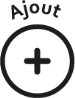 LEVIERS GESTION ALTERNATIFS
Atténuation
Ant is sum rescienis doloria
sitam voluptas et quid molenist
ommolec, Ero modignam, aut
vel et vendio odAnt is sum rescienis doloria
sitam voluptas et quid molenist
ommolec, Ero modignam, aut
vel et vendio od
Ant is sum rescienis doloria
sitam voluptas et quid molenist
ommolec, Ero modignam, aut
vel et vendio od
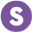 Evitement
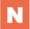 Lutte physique
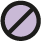 Action sur stock ou population
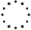 RGI/trèfle
Maïs
Maïs
Blé tendre
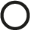 Herbicides
Fongicides
LUTTE CHIMIQUE
Régulateurs
Insecticides et molluscicides
ITEMS CREATION
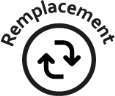 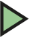 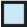 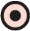 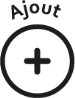 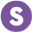 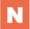 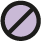 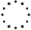 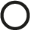